Supervision:A form of support within schools and education settings
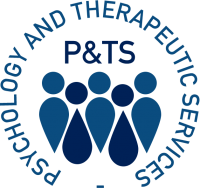 Dr Olivia Blick
olivia.blick@suffolk.gov.uk

Psychology and Therapeutic Services: Supervision Support | Suffolk County Council
Aims of this presentation
To develop an understanding of the term supervision
To have knowledge of the different functions and models of supervision 
To reflect on how you feel supervision would benefit your practice.
To consider how you feel supervision could be imbedded in your setting
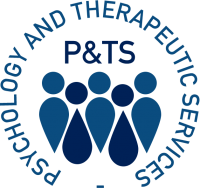 Staff wellbeing in schools
Mental Health and Wellbeing in schools
Over the past five years:

Levels of stress and anxiety remain unsustainably high
Excessive workload and lack of work-life balance remain key drivers for poor mental health
Covid-19 has had a significant impact on wellbeing
A consistently high percentage of staff consider leaving the profession
Staff are concerned they will be perceived negatively if seeking support for mental health issues
Organisations have improved staff awareness of wellbeing policies, as well as their implementation
77% of staff have experienced symptoms of poor mental health related to their work
72% report feelings of stress (rises to 84% for senior leaders)
42% think their organisations culture has a negative impact on their wellbeing
54% have considered leaving the sector in the past two years due to pressures on their mental health
More than half of staff (57%) would not be confident in disclosing unmanageable stress or mental health problems to their employer
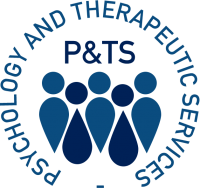 Teacher Wellbeing Index: mental health & wellbeing research (educationsupport.org.uk)
Some staff relationships are suffering as a result of:  blame / resentment / anger….
Alongside EBSA for pupils… I’m also wondering whether this will be evident in some staff?
I think the fear that some staff are experiencing has been underestimated… For some it is causing mini panic-attacks several times a day...
Children presenting with mental health needs – not knowing how best to support them
Quotes from school staff within the current climate
Lack of opportunities to spend time with colleagues to share / off-load / support / socialise
I consider myself to be a fairly resilient character with a good support network and I’m noticing that it’s taking me twice as long to ‘decompress’ at the end of a working day…. What’s it like for more vulnerable HTs?
I’m aware of SLT and HTs not wanting to call help-lines even when they need to, because they don’t want to be seen as not coping…
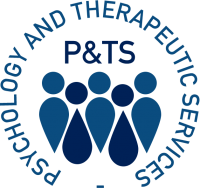 It feels as though many / most schools are ‘fire fighting’ at the moment, and just about coping…
[Speaker Notes: To name but a few comments….

Impact this is having on individual wellbeing, school systems, perceptions of wider systems, parent pupil teacher relationships, staff connections]
How can we support mental health and wellbeing in schools?
Recommendations from the Teacher Wellbeing Index:
Educator mental health must be at the heart of education recovery and all education policy
Prioritise a culture of wellbeing and reduce stigma
Look after your leadership
Support your staff
But why supervision?....


Supervision provides:
a safe and contained space 
opportunities for reflection about the nature and challenges of experiences
consideration of the emotional impact that very often exists for
What is supervision?
Interactive
Empowering
Nourishing
Supervision is a place to feel safe, respected and heard
Creative
Collaborative
Enabling
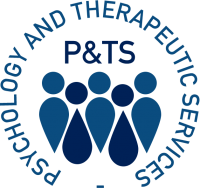 “…A place of trust where a healthy relationship gives me a safe place to acknowledge and work with my concerns, stresses, fears and joys as a worker”
What is the aim of supervision?
Reflective practice
Problem solving
Emotional support
“…A regular, protected time for facilitated, in-depth reflection on practice”
More open
Sharing practice
Celebrate successes
More available
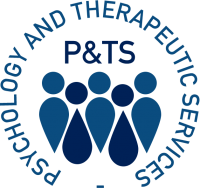 “Enabled clarity of thought and encouraged focus on own wellbeing, which in turn enables me to support young people more effectively”
How supervision has provided support to staff in settings…Feedback from a range of staff who have been receiving regular supervision from our service
Greater emotional resilience and less burnout
Ideas for support, confidence in the way I undertake the role and re-energised.
Enabled clarity of thought
Safe space, emotional support, reflecting as a team, impartial guidance
Solution focused support and problem solving with a determination to go the extra mile for our children/young people
Safety, containment and understanding.
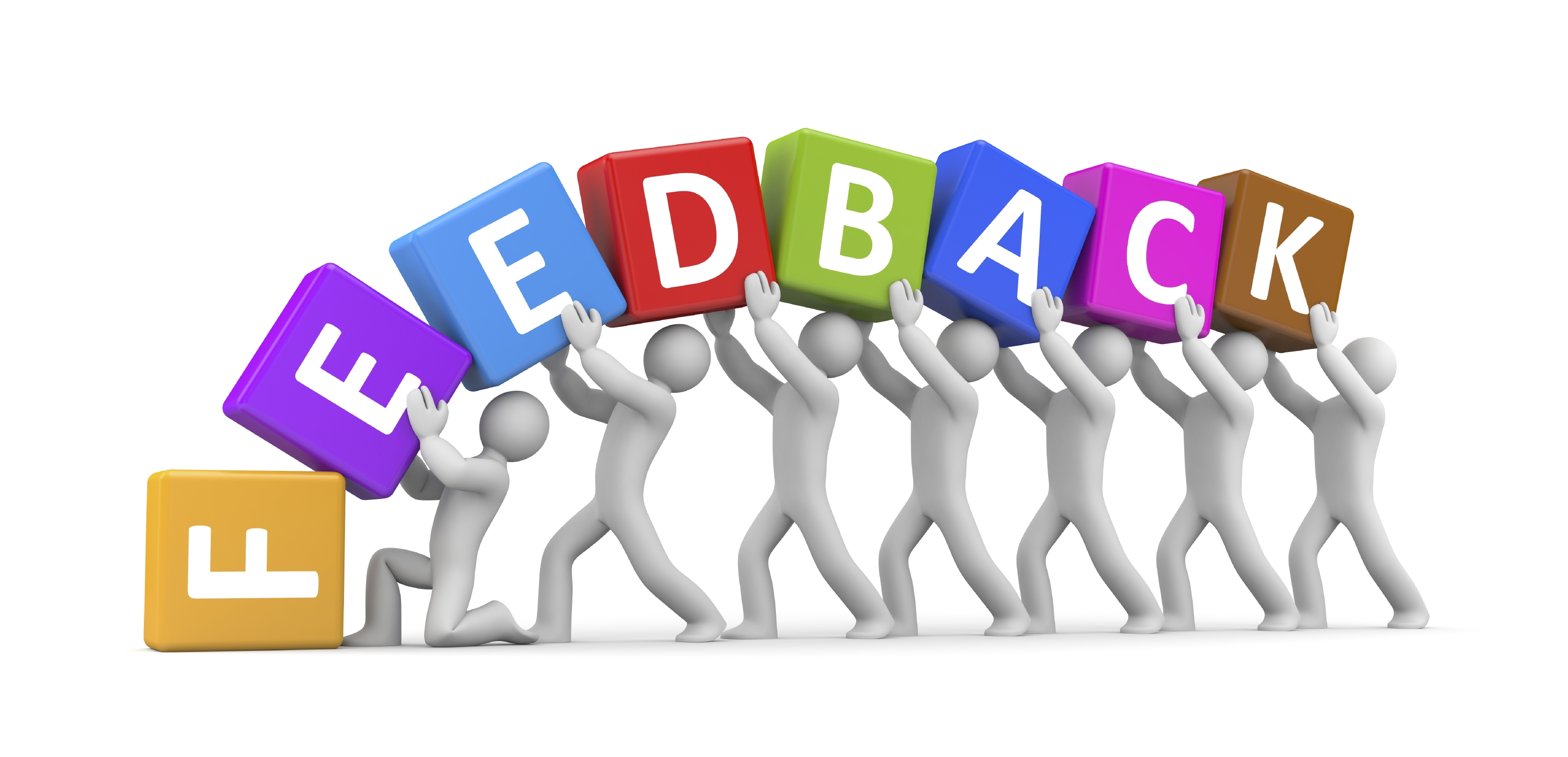 It gives me a professional space to reflect
How does this differ from other forms of supervision with line managers?
Not task orientated
Not associated with performance or delivery

Supervision is about supporting those involved to become more effective for the child or young person
More emotional capacity
Enhanced confidence and a sense of empowerment
A place to feel safe, respected and heard

It provides a reflective space
Individual or with a group of peers
Was supervision as you would have expected?..
“Better than expected, for team insight and managing personal wellbeing. I didn't know I needed it until we started having it!”
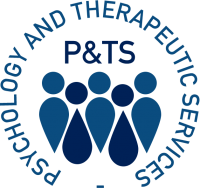 How could supervision work in your setting?
What we can offer:
Training and development of school systems to support supervision

Training for staff in schools to develop as supervisors 

Individual or groups sessions facilitated by an experienced Supervisor within the P&TS

Bespoke packages tailored to you, your setting and the needs of staff
Trauma Informed supervision
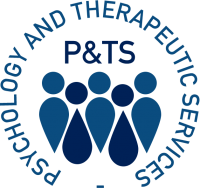